عصور ما قبل التاريخ
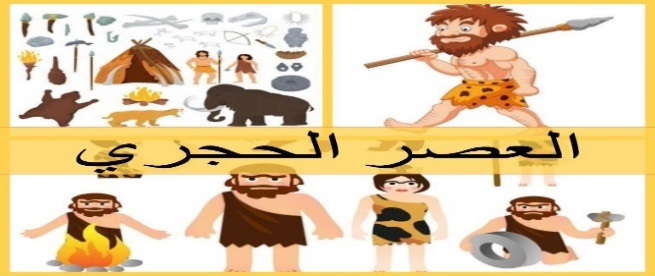 أولا: أقسام عصور ما قبل التاريخ 
ثانيا: مظاهر العصر الحجري القديم 
ثالثا: مظاهر العصر الحجري الوسيط 
رابعا: مظاهر العصر الحجري الحديث
خامسا: مظاهر العصر الحجري النحاسي
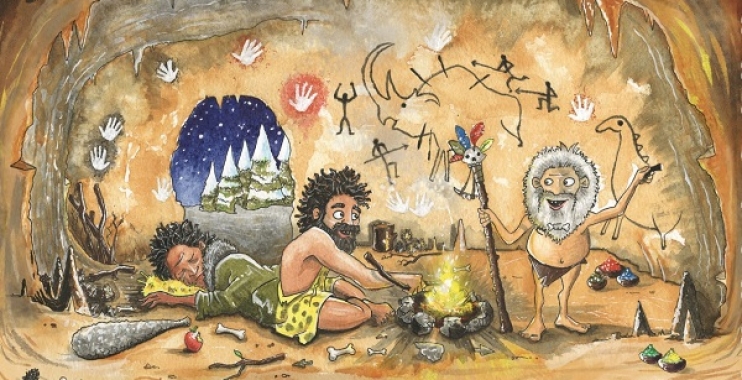 عاش الانسان قديما في الكهوف وكانت هذه المرحلة أطول مرحلة في حياة الانسان. 
انظر الشكل الاتي واجب عن الأسئلة التالية:


متى بدأت عصور ما قبل التاريخ؟

- ما الحدث الفاصل بين عصور ما قبل التاريخ والعصور التاريخية؟
أقسام عصور ما قبل التاريخ
العصر الحجري القديم :
عاش الانسان في هذا العصر معتمدا على الطبيعة، وتميز هذا العصر بعدة مظاهر:
* الصيد وجمع الثمار والالتقاط                        * العيش في الكهوف
* استخدام الأدوات من الحجارة والعظام              * اكتشاف النار
اذكر
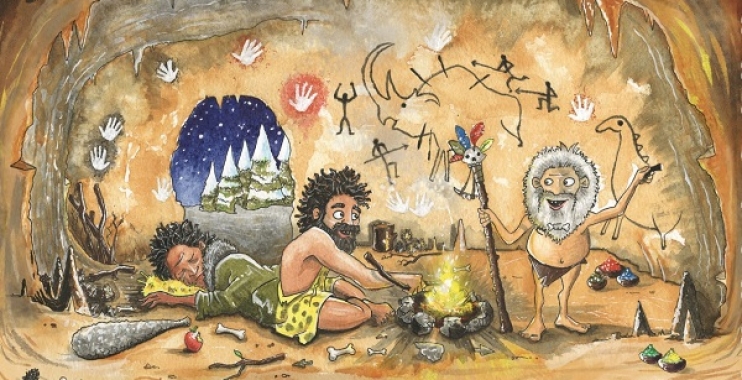 أقسام عصور ما قبل التاريخ
العصر الحجري الوسيط (الانتقالي) :
انتقل الانسان من حياة الصيد والالتقاط إلى حياة الاستقرار في تجمعات سكانية، وتميز هذا العصر بعدة مظاهر:
* ظهور أدوات الجرش والطحن                     
*صناعة المناجل لجني المحاصيل الزراعية              
* تطوير أدوات صوانيه بأشكال جديدة
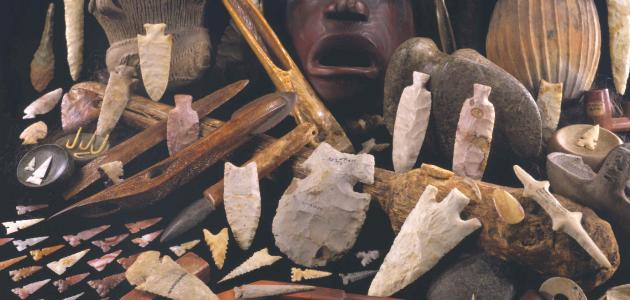 عدد
أقسام عصور ما قبل التاريخ
العصر الحجري الحديث ( عصر الاستقرار) :
تميز هذا العصر بعدة مظاهر:
* ظهور الزراعة              * تدجين الحيوانات
* بناء القرى                   * صناعة رؤوس السهام واستخدامها في الصيد وصناعة الفخار
من الأمثلة على العصر الحجري الحديث في الأردن:
قرية عين غزال في عمان وتعود للفترة 6500 ق.م
         لماذا استقر الانسان في العصر الحجري الحديث؟
           ليكون بالقرب من مزروعاته.
اذكر
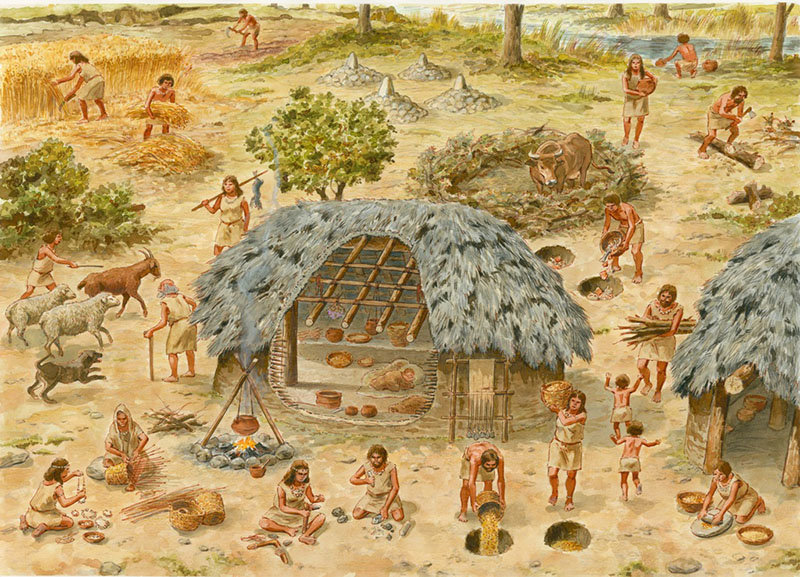 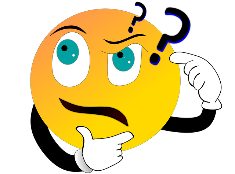 أقسام عصور ما قبل التاريخ
العصر الحجري النحاسي :
تعرف الانسان على معدن النحاس وصنع منه أدواته ، تميز هذا العصر بعدة مظاهر:
* ظهور طبقة الحرفيين 
* استخدام النحاس في صناعة أدواته                   
* استئناس الحيوان وظهور الرعي
* ظهورالاعمال الفنية كالرسومات على الجدران
* ظهور الملكيات الزراعية 
من الأمثلة على العصر الحجري النحاسي في الأردن:
منطقة أبي حامد وتليلات الغسول شمال البحر الميت 
- منطقة فينان وتقع جنوب الأردن
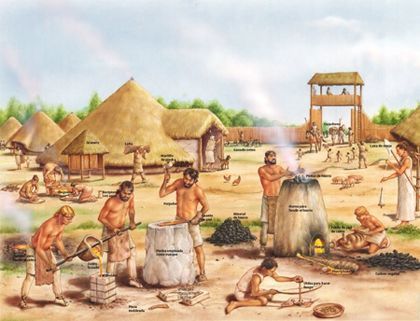 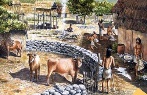 اذكر